Interactions in NetworksIn part, based on Chapters 10 and 11 ofD. Easly, J. Kleinberg, 2010. Networks, Crowds, and Markets, Cambridge University press.
Dr. Henry Hexmoor
Computer ScienceDepartment Southern Illinois University  
Carbondale, IL 62901
Hexmoor@cs.siu.edu
Social Balance Theory (Heider, 1946):
2
Consider relationships among three nodes 1, 2, 3 
+ denotes friendships
- denotes  enemies
1
3
Albert Barabasi  Network Building Algorithm (2001)
Construction Of a Deterministic Scale Free Network
0. Start from a single node, root of graph.                       
Add 2 nodes to root.			              
2.    Add 2 units of 3 nodes from step 1.
3.    Add 2 units of 9 nodes each from step2.                                
     .
     .
     .
     .
     .
n. Add 2 units of 3n-1 nodes from step n-1.
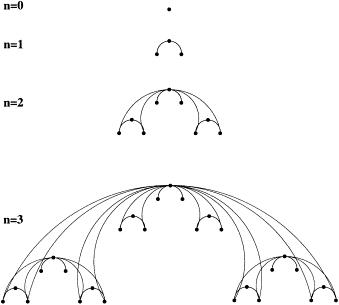 r
Constructing a Random Network
∀ i,j ϵ N, P(i,j) = The probability of tie between nodes i and j can be set to a probability parameter.

A random network has uniform degree distribution where as a scale free network has a
Power law degree distribution.
Number of nodes with k Ties
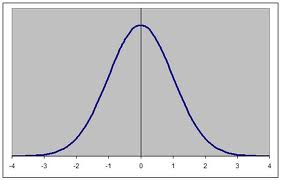 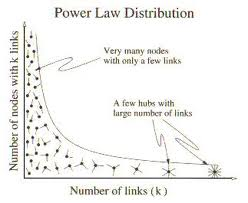 Frequency
Of K ties
K degrees
1
2
Degree distribution in a  random Network
Degree distribution in a scale free network
20-80 Rule: 20% have 80% Ties.
Two Erdos-Renyi Models Of Random Networks
G(n,M) = A Network is randomly chosen from all graphs with “n” nodes and “M” edges.

e.g: G(3,2)
B
B
B
1/3 probabiliy
A
C
A
C
A
C
2. G(n,p) = Each edge is included in the graph with probability P independent from every
Other edge.
If  P > log n/n Then Network is connected with probability trading to 1.

If  P < logn/n Then Network is not connected with probability trading to 1

If a component has fewer than n3/2/2 nodes, it is small.

If a component has a least n2/3/2 nodes, it is large.
Numbers of pairs of neighbors of i
Number of connected Triples
Triples: Three nodes that may or may not be a triangle
Theorem (Erdos, 1961): A threshold function for the connectedness of the poisson random network is t(n) =log(n)
n
MATCHING MARKETS:


Consider a bipartite graph:
Category 1
Category 2
Students
Rooms in a dorm
S
N(S)
If |s| < N(s) then S is Constricted.

I.e., If there exists a constricted set then there does not exist a Perfect Match.
Matching Theorem:

If a bipartite graph has no perfect matching then it must contain a constricted set.
Valuation = If each person i on the left assigns a value to items in the right, then 
We will have a valuation vector 
                                                          
Any Actual Assignment will have a value.

∀ i ∈L,J ∈R, ∑    (J) = i’s value for j.
                      (J ∈ match)



Market Clearing:
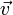 i
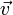 i
House Buyers
House Sellers
Vij = valuation of i for j
Pi = selling price for seller i
If Payoffj  > 0 then seller I are preferred sellers for j 

If Payoffj  < 0 , buyer j may cancel transaction and not buy.



MARKET CLEARING:
Market Clearing is a set of prices such that each house is bought by a different buyer.
Examples are given below.
buyers
valuations
prices
sellers
a
x
12,4,2
5
b
y
8,7,8
2
7,5,8
c
z
0
An example for Non-Market Matching:
valuations
prices
sellers
buyers
12,4,2
x
2
a
8,7,6
y
1
b
7,5,2
0
c
z
Need For Buyer Coordination:  Y & Z Must coordinate i.e Swap
Prices
Sellers
Buyers
Valuations
a
x
2
12,4,2
1
b
y
8,7,6
0
c
z
7,5,2
Existence Principle = ∀ Set of valuations, there exists a set of market clearing prices.

Optimality Principle = ∀ Market clearing prices, a perfect matching has maximum total 
Valuation of any assignment for buyers and sellers.
Constructing a set of Market Clearing Prices:

At the start of each round, there is a current set of prices, with the smallest one
       Equal to 0.
Construct the preferred-Seller graph and check whether there is a perfect Matching.
If there is, We are done: The current prices are market clearing.
If not, We find a constricted set of buyers S and their neighbors N(S).
Each Seller in N(S) simultaneously raises her price by one unit.
If necessary, We reduce the prices- The same amount is subtracted from each price
      so that the smallest price becomes zero.
7.   We now begin the next round the auction, using these new prices.
Interactions mediated with Intermediaries…
Intermediaries are used in the stock market.
Order Book = A list of buyer and seller orders for stocks.
Limit Orders = Conditional buy or sell
    e.g. Buy 100 shares if price > $3/share.
Bid = The highest outstanding order to buy the stock.
Ask= The lowest outstanding order to sell the stock.
Market Order = Orders to trade immediately at market price.
Walking Up/ The book down = Successive orders for the order book issued.
Dark pool orders = Multiple orders for large buy and sell not open for the public.

A MODEL OF TRADE:
There exists a single type of good in individual units.
 Vi =  i’s  value of good for seller.
 Vj  = j’s value of good for buyer.
A Typical Network:
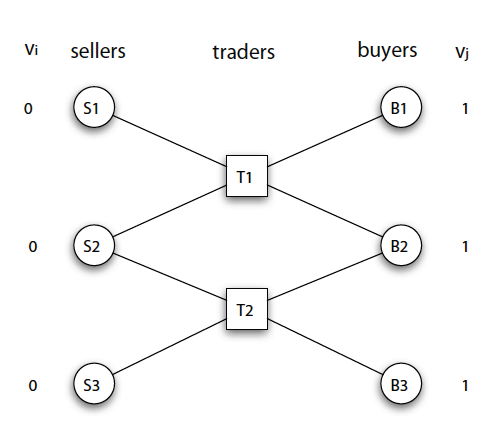 Traders set prices to which   buyers and sellers react.
btj = t sets a bid price for seller i.
atj  = t sets an ask price for buyer j.
After traders fix prices, each buyer and seller select a trader for deals.
A trader who defaults on an after to sell to a buyer will receive a large penalty.
Indifference = Indifference between accepting or rejecting shown by equality of valuations.
VB’
Vs
Vs
VB’
B
S
T
Tie braking is performed by setting artificial values of 0.01 and 0.99
Trading Payoff = ∑ Ask Prices accepted by sellers - ∑ Bid prices accepted by buyers.
Buyer Payoff = bti.
Buyer Payoff = Vj  - atj.
e.g.  Value Sellers traders Buyers value.
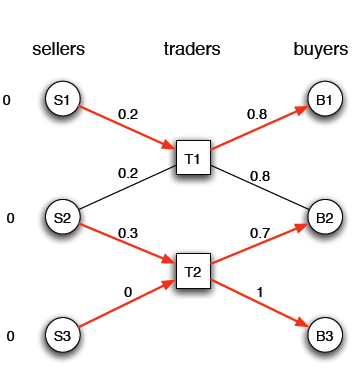 Pay Offs:
Buyers
Sellers
Trades
1- 0.8 = 0.2
0.2
0.8-0.2 = 0.6
1- 0.7 = 0.3
0.3
0.7 + 1 – 0.3-0=1.4
1 – 1 =0
0
Two stages for Trade:

1. Traders set Prices Simultaneously.
2. Buyers and sellers choose trades and pick best offers simultaneously.
Traders know buyers and sellers will choose best responses; Therefore, set prices such
    That they will attract them for deals.
This is a sub game perfect equilibrium (SPE).

MONOPOLY:
      Monopoly = When buyers and sellers have a forced deal with a trader.
e.g.
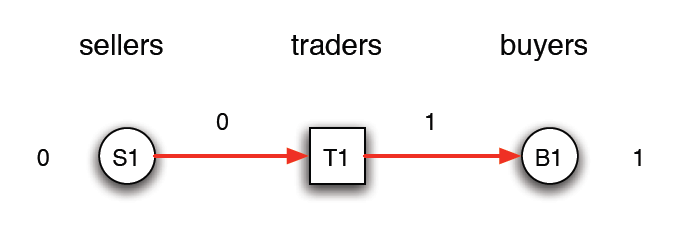 Perfect Competition
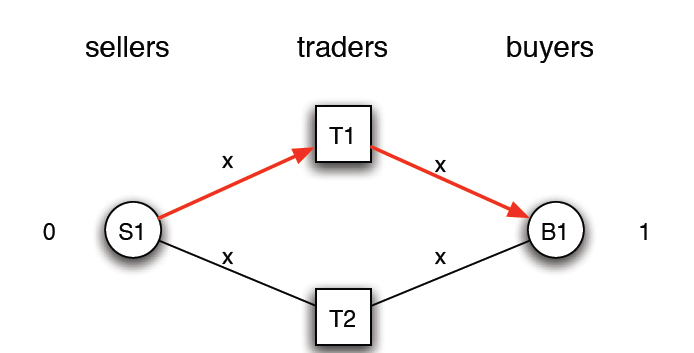 To avoid lasing to T2 , T1  must ask and bid at X – 0.01 / ε
Therefore equilibrium for T1 is 0; Fore go Profit to attract a deal.
IMPLICIT PERFECT COMPETITION:
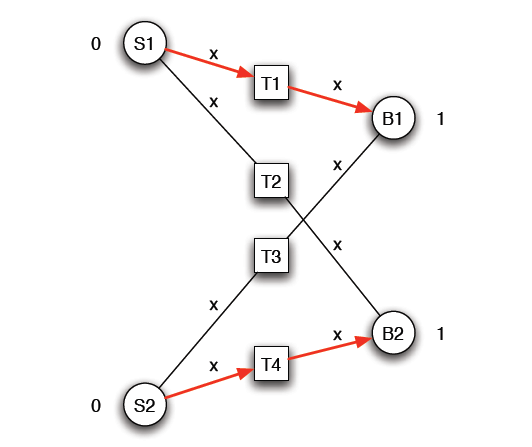 The structure of network Forces Equilibrium
T1 and T4  compete indirectly.
A single Action as a trading network with Intermediaries:
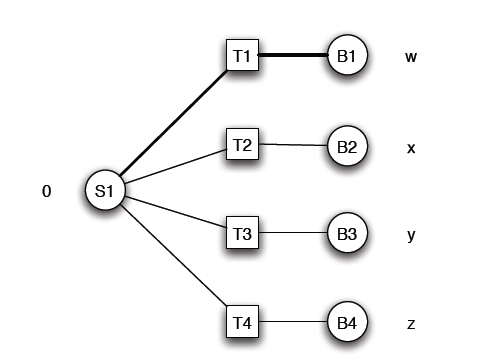 Let W>X>Y>Z

1. T1 Will do all possible pricing to make the deal. At worst T1 will ask X=W-X to make no profit. Therefore, Seller will receive x.
2. Buyer will pay the second highest bid of x
3. B1 Will get the good.
Ripple effect of a new link addition:


Consider this Network:
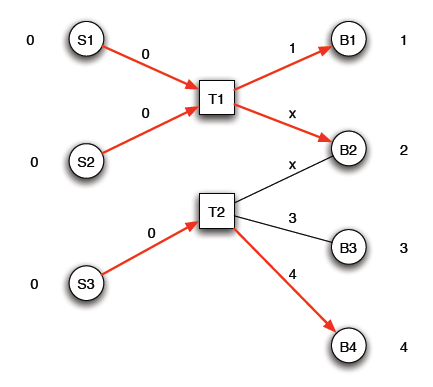 T2  has access to buyers who value the good highly(3&4)
 T2  access to seller is limited.
 T1  has access to two sellers and two low value
        buyers.
S1 , S2 ,S3  , and B1 , B2 , B3 ,B4  are monopolized.
       Therefore their Payoffs are zero.
B3 is indifferent (3=3).
 B2 asks X must be the some equilibrium 0<X<2.
To resolve indifference, B2 buys from T1.
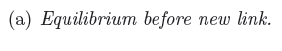 ADD A NEW LINK:
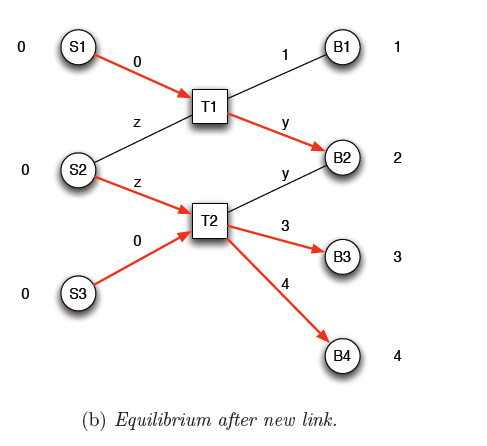 1.B3 gets the good(3=3).

2. B1 does not get the good. This is the first Ripple Effect.

3. B2 is more powerful. This is the second ripple   Effect.

4.  1<Y<2. Sell S2 strengths benefits B2.

5.   Z must be the same for T1  and T2.

1 < Z < 3.

 S2 Will sell to T2  since T1  can pay at most 2.

 T2 buys from  S2 and S3 and sells them to B3
         and B4.

9.   S1  sells to B2 through  T1 .
Social Welfare Option = Sum of all player Pay off one Optimized.
Social Welfare = ∑ (Vj -  Vi  ) ∀j buyers and ∀I sellers.
Social Welfarea  = 1+2+4 = 7.
Social Welfareb  = 2+3+4 = 9.

Traders:
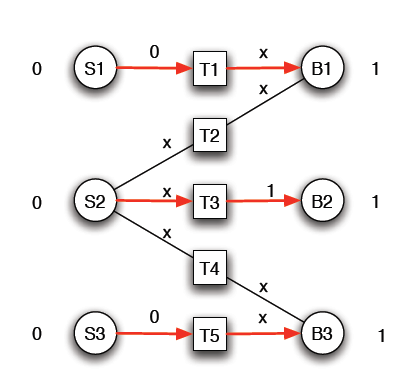 If X=1 then traders T1  and T5 make profit.
If X=0  then only trader T3 make profit.
Social Welfare = 3.
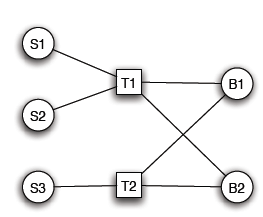 T1  is essential profit = 0 in equilibrium.
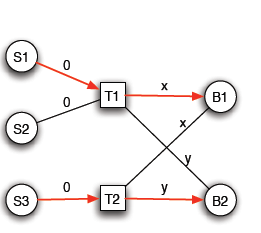 T1  trades one unit of good.
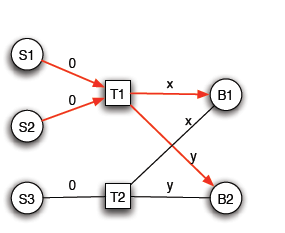 T1  trades two visits of good.
Theorem:

An edge from a T to a buyer or seller is essential if by removal it changes social 
welfare.